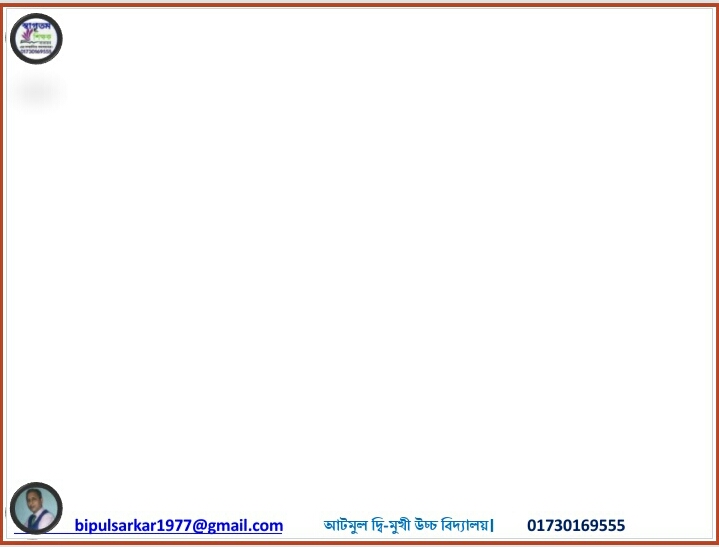 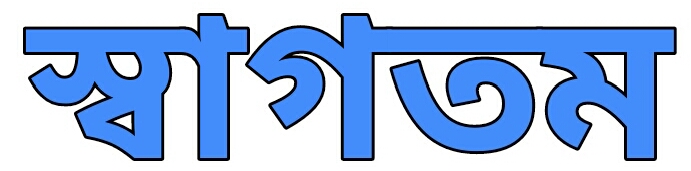 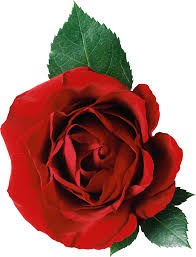 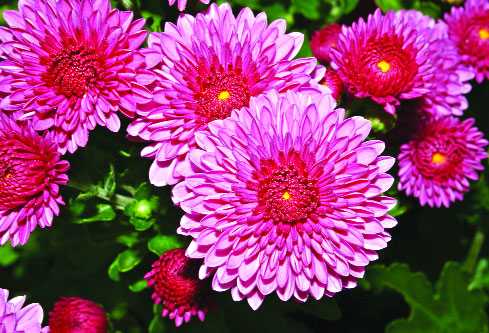 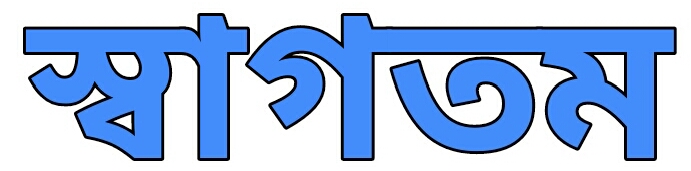 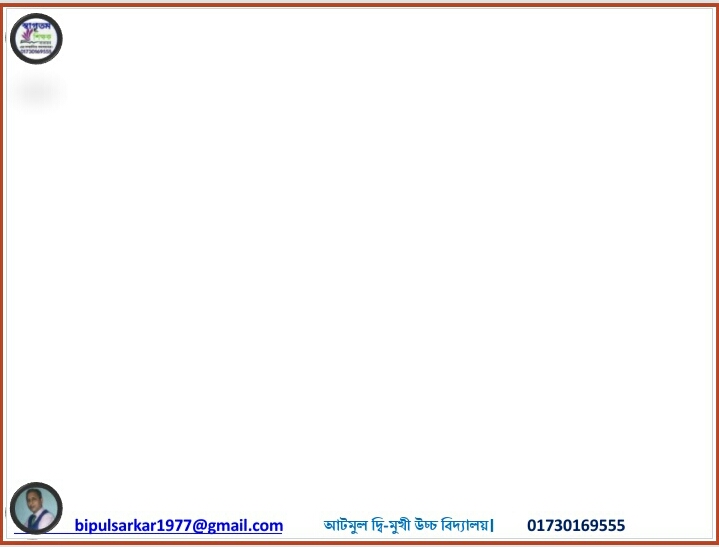 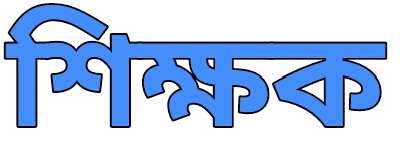 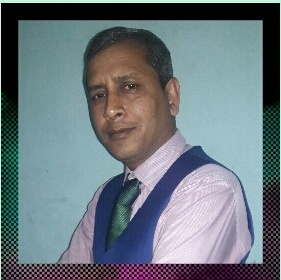 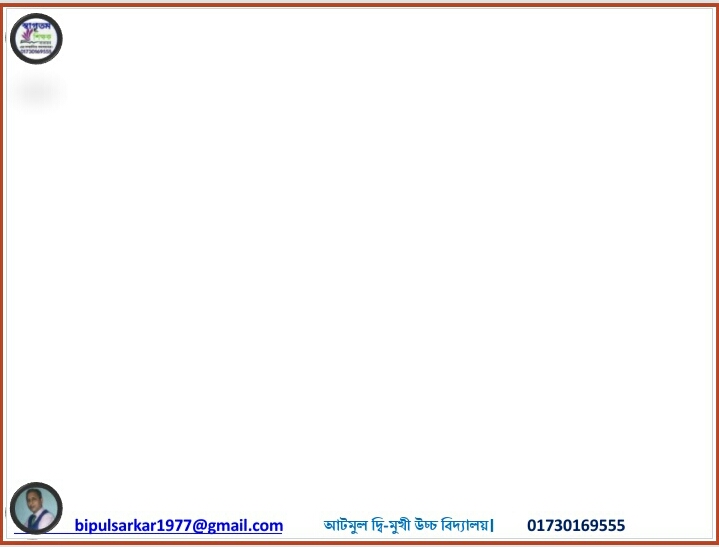 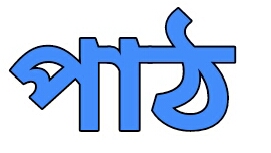 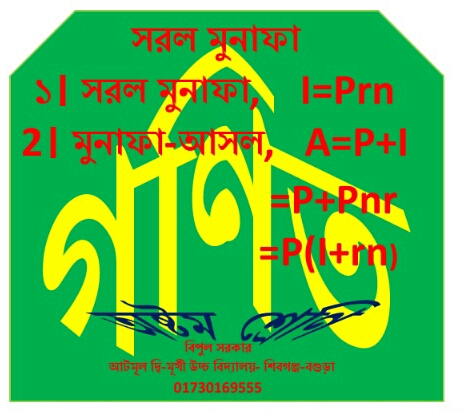 শ্রেণিঃঅষ্টম   
বিষয়ঃ গণিত 
 অধ্যায়ঃ২য় (মুনাফা)
সময়ঃ৫০ মিনিট
 তারিখঃ06-০4-২০২০ইং
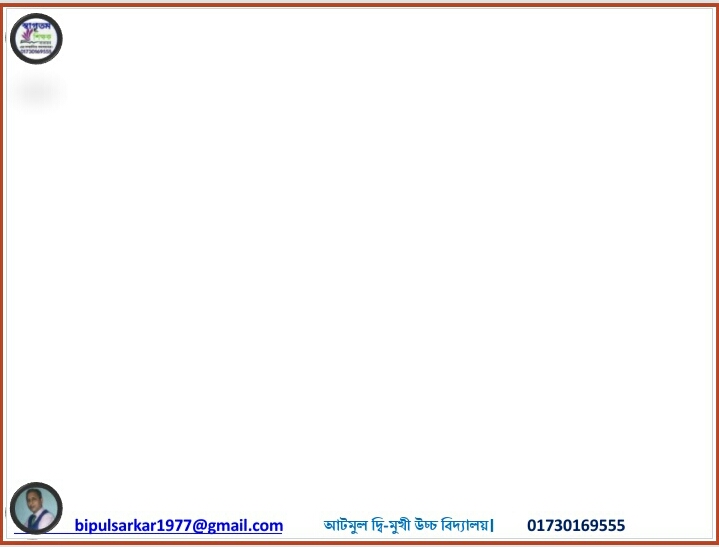 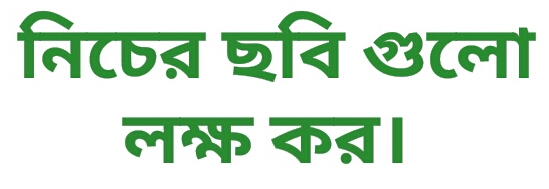 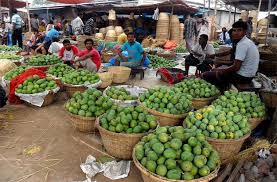 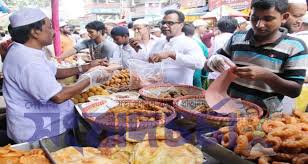 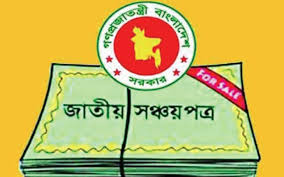 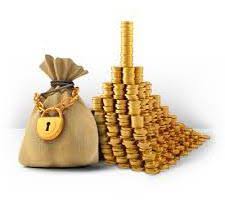 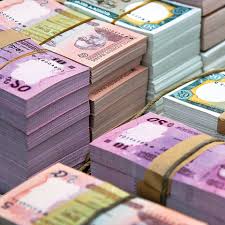 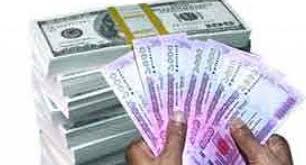 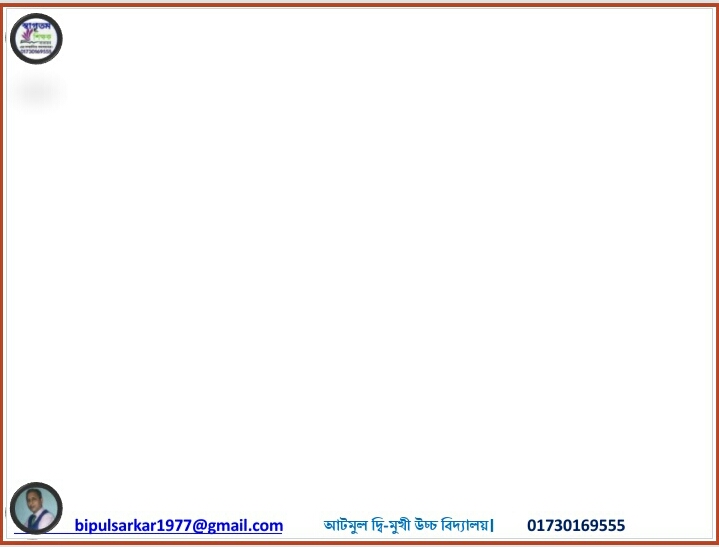 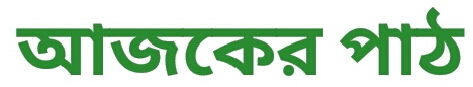 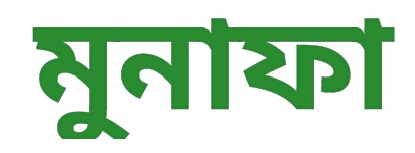 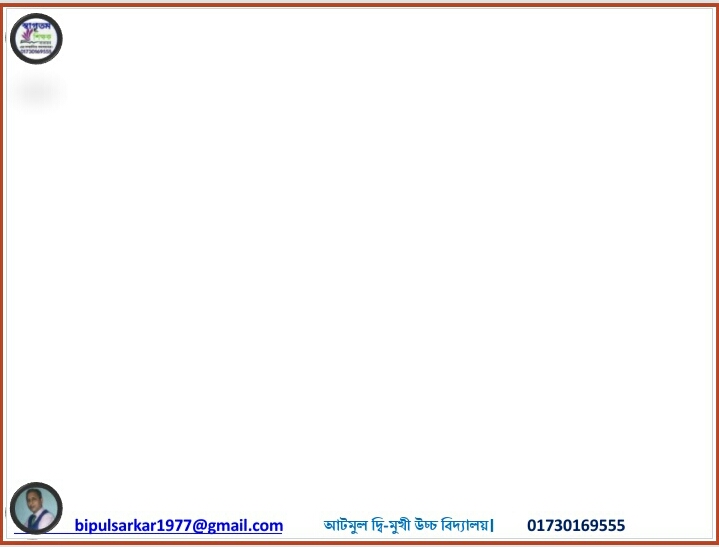 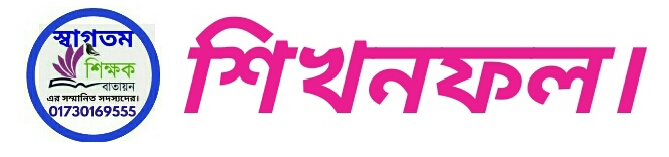 এই পাঠ শেষে শিক্ষার্থীরা ----
১। সবৃদ্ধি মূলধন বা মুনাফা-আসল নির্ণয়ের সূত্রটি বলতে পারবে।
২।মুনাফার হার নির্ণয় করতে পারবে।
৩।সময় নির্ণয় সংক্রান্ত সমস্যার সমাধান করতে পারবে।
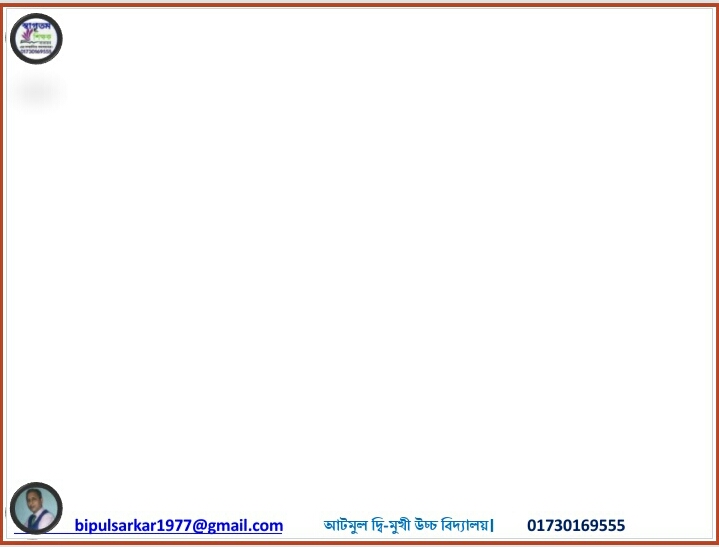 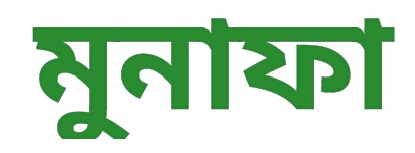 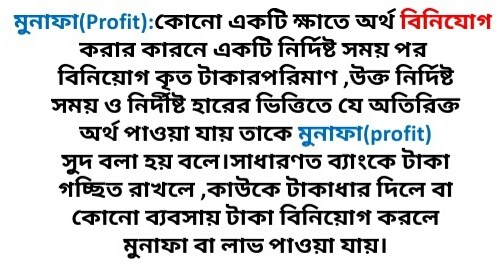 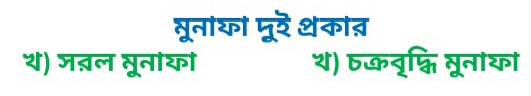 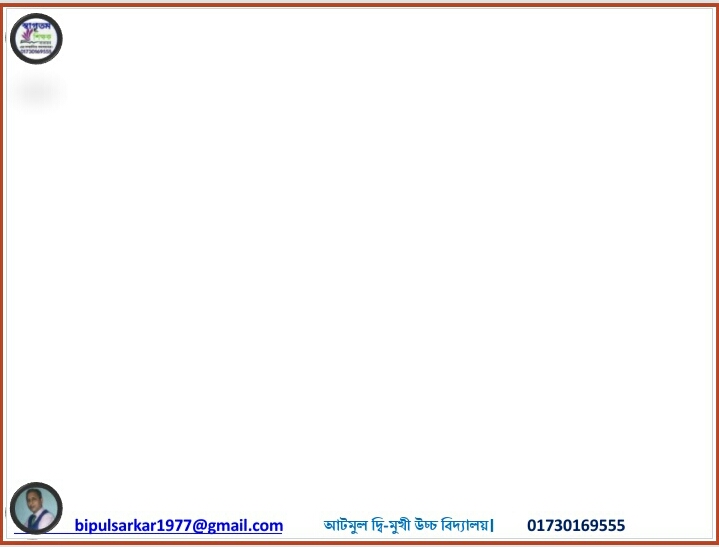 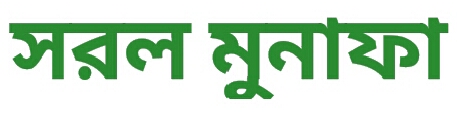 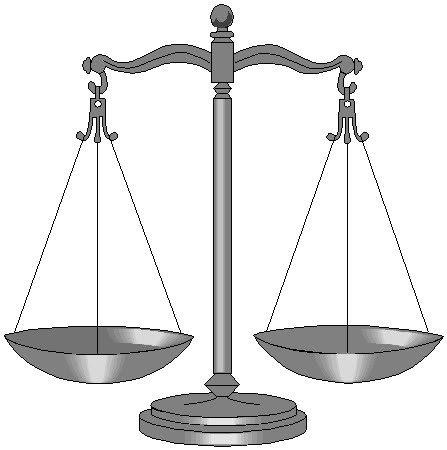 (Simple profit)
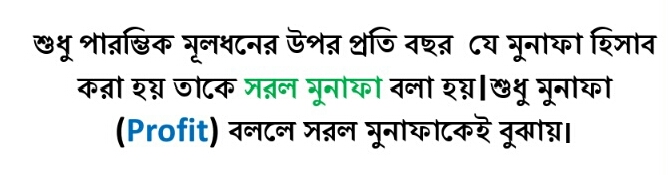 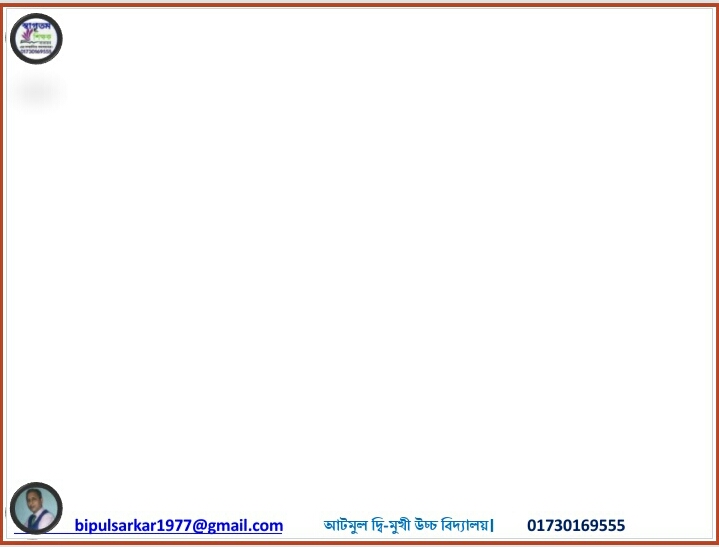 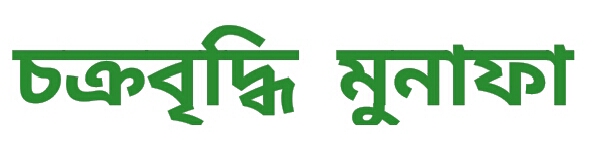 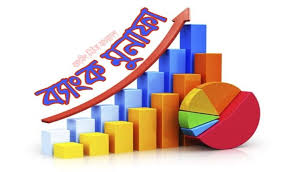 (Compound profit
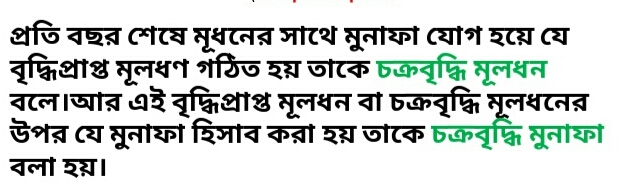 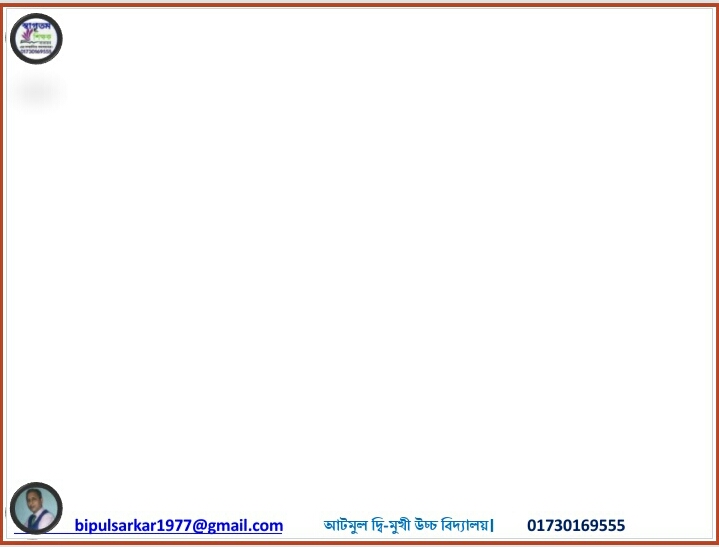 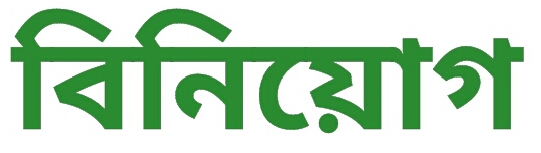 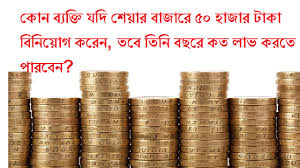 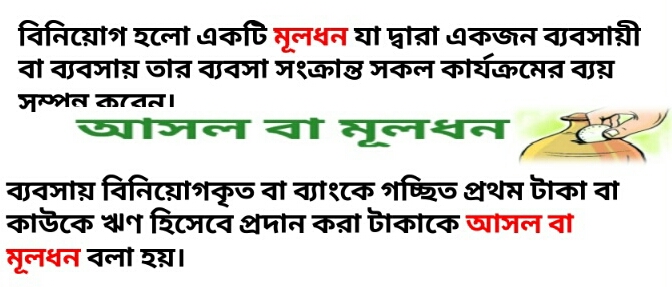 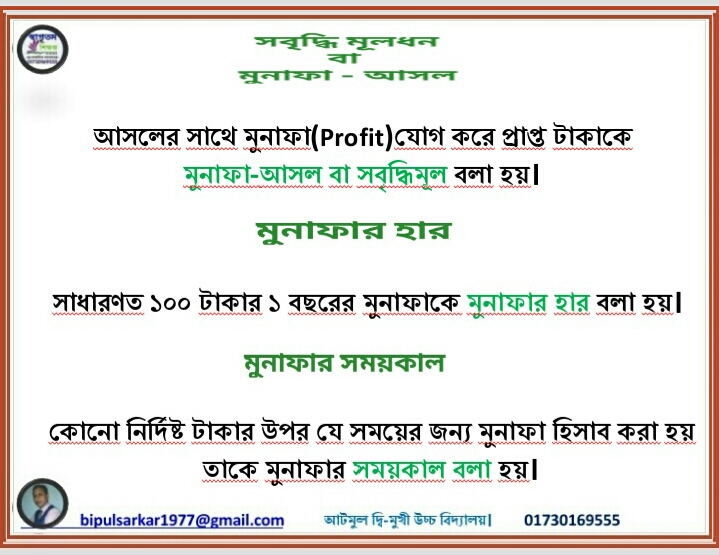 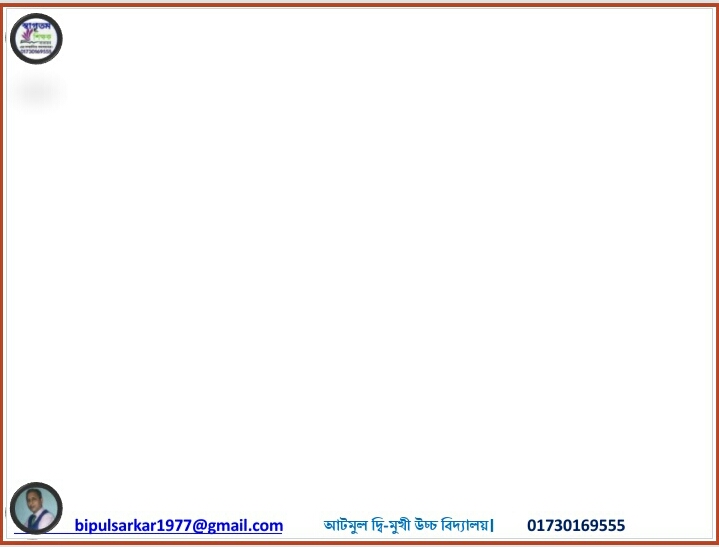 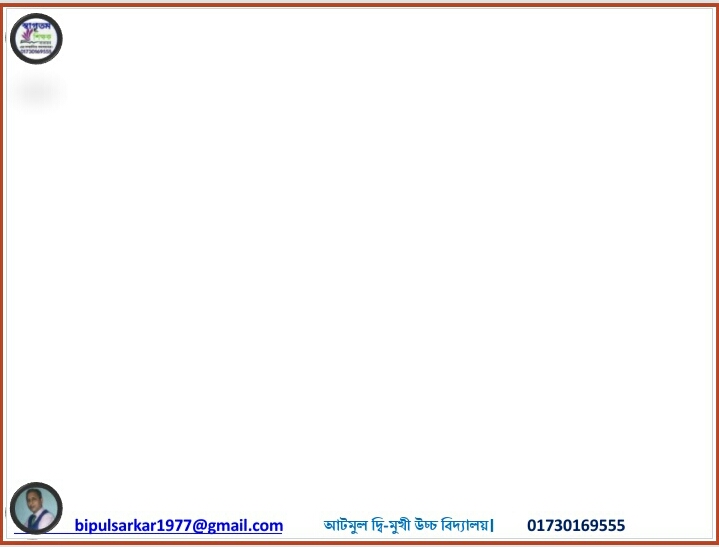 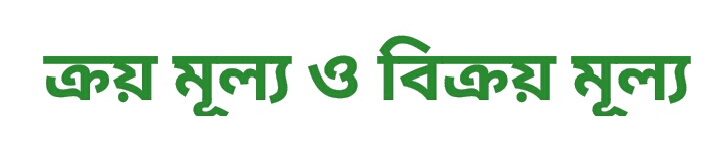 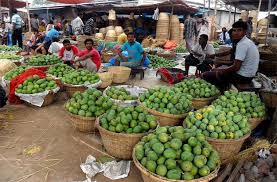 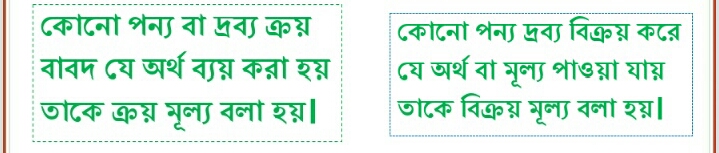 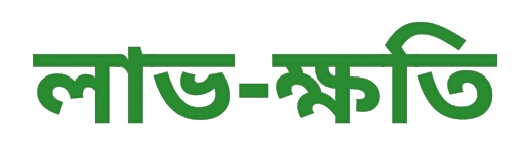 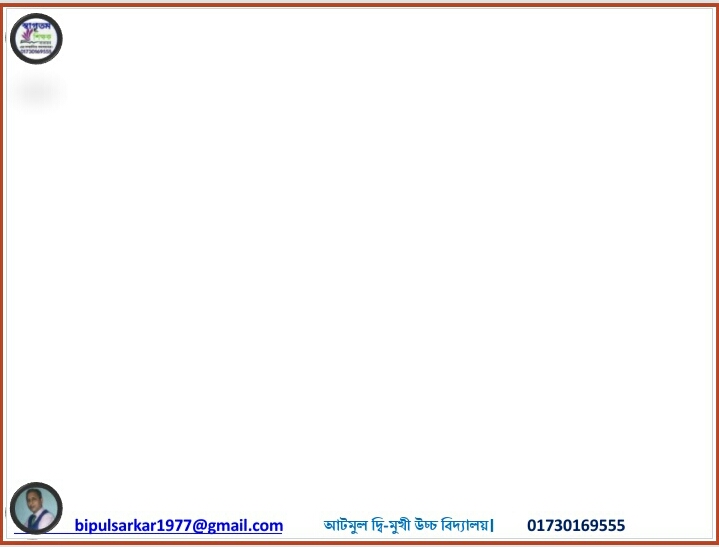 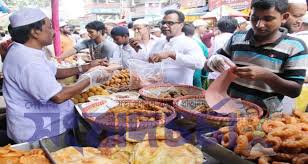 লাভ ক্ষতি ক্রয়মূল্য বিক্রয়মুল্যের উপর নির্ভরশীল
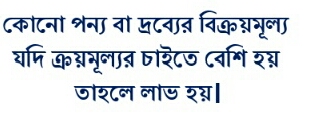 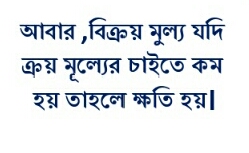 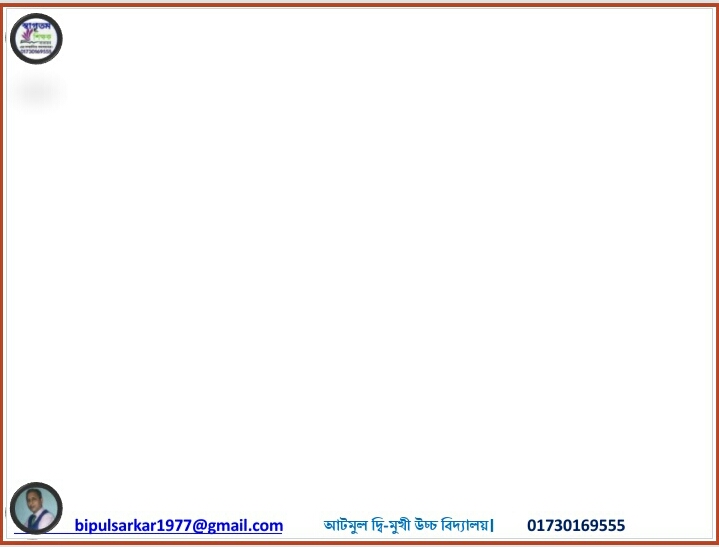 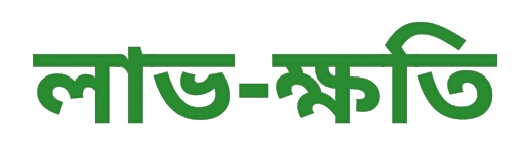 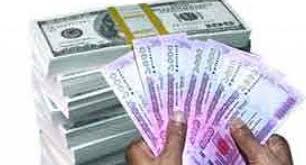 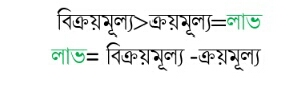 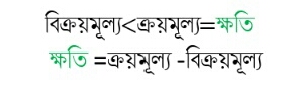 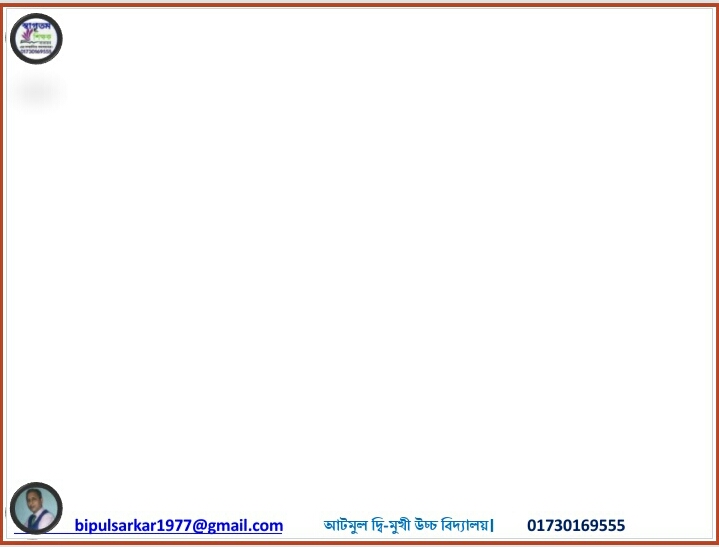 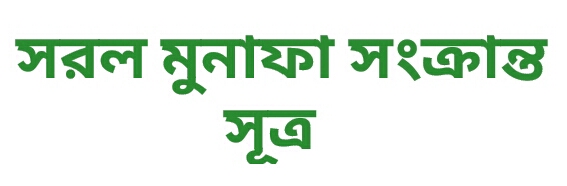 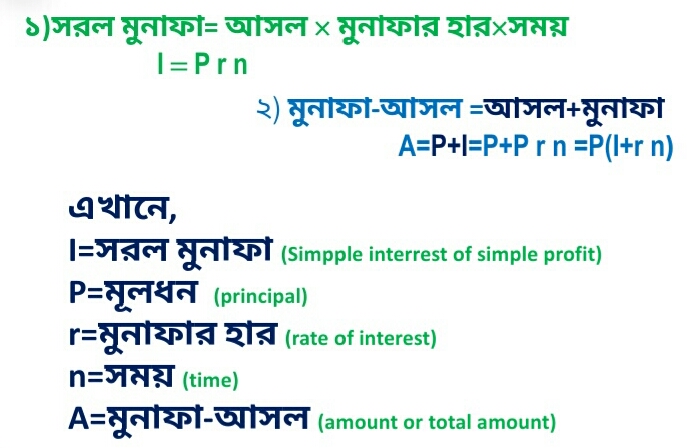 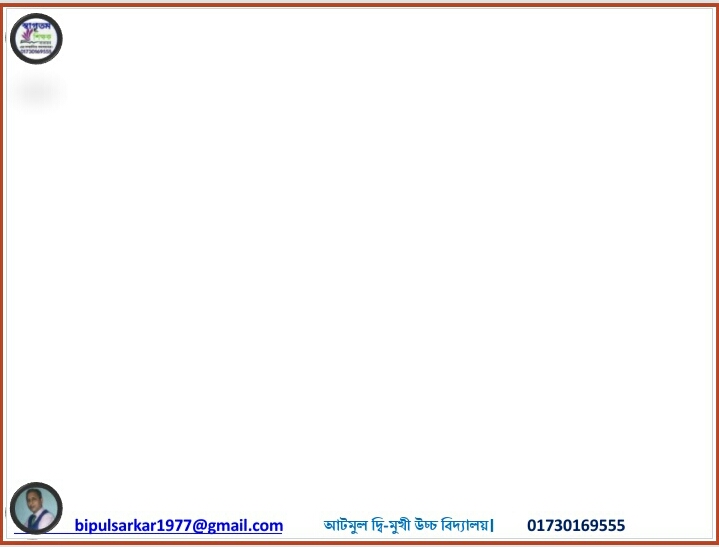 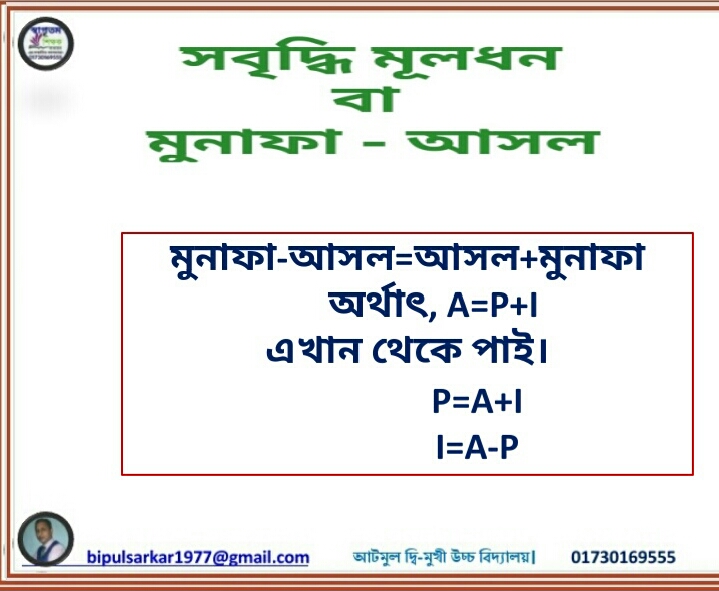 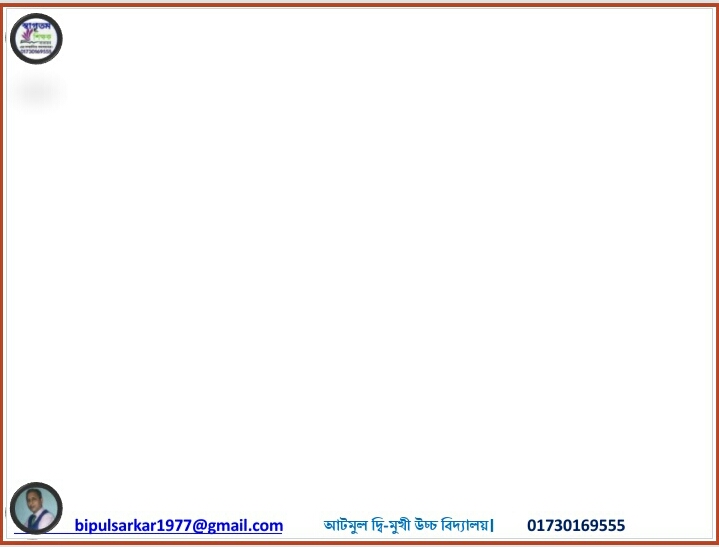 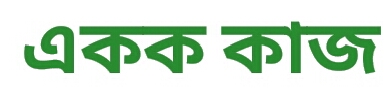 অনুশীলনী ২১
১৫। রড্রিক গোমেজ ৩ বছরের জন্য ১০০০০ টাকা এবং ৪ বছরের জন্য ১৫০০০ টাকা ব্যাংক থেকে ঋন নিয়ে ব্যাংককে মোট ৯৯০০ টাকা মুনাফা দেন। উভয়ক্ষেত্রে মুনাফার হার সমান হলে ,মুনাফার হার নির্ণয় কর।
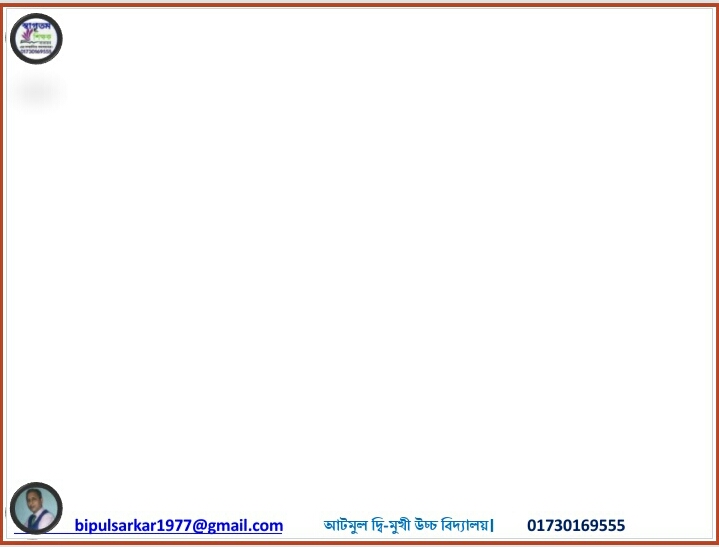 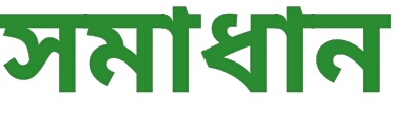 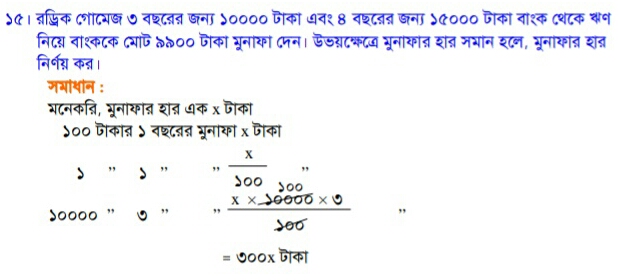 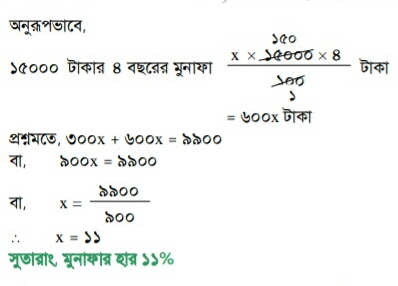 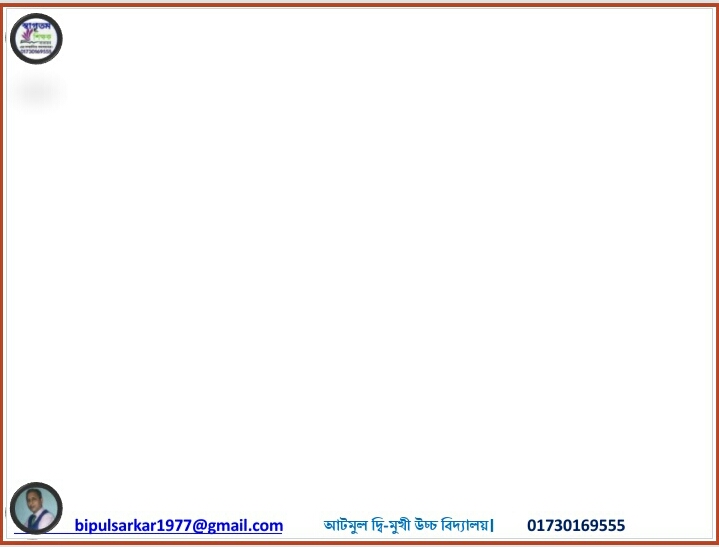 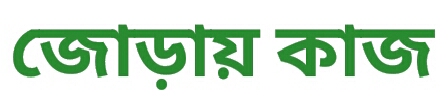 অনুশীলনী ২১
১৬। একই হার মুনাফায় কোনো আসল ৬ বছরের মুনাফা-আসলে দ্বিগুণ হলে ,কত বছরে তা মুনাফা –আসলে  তিনগুণ হবে।

১৭।কোনো নির্দিষ্ট সময়ের মুনাফা-আসল ৫৬০০ টাকা এবং মুনাফা ,আসলের        অংশ।মুনাফা বাষিক শতকরা ৮ টাকা হলে।সময় নির্ণয় কর।
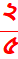 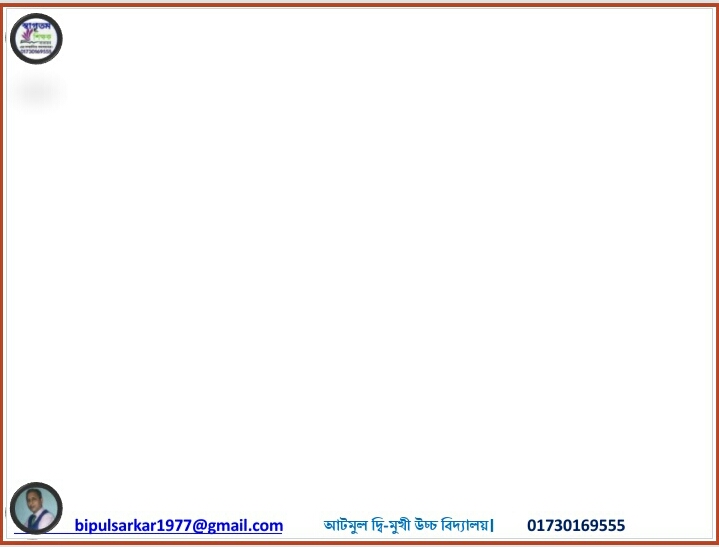 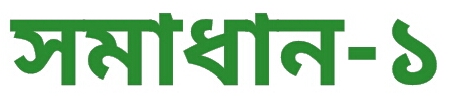 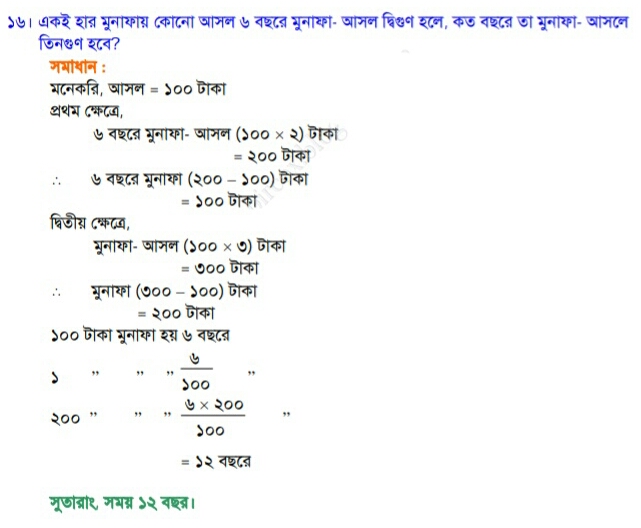 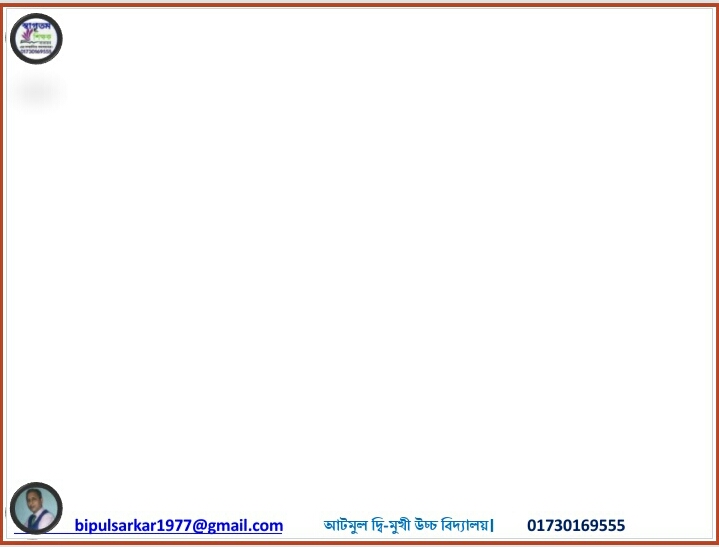 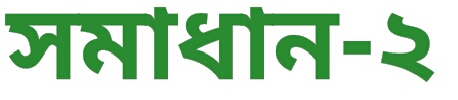 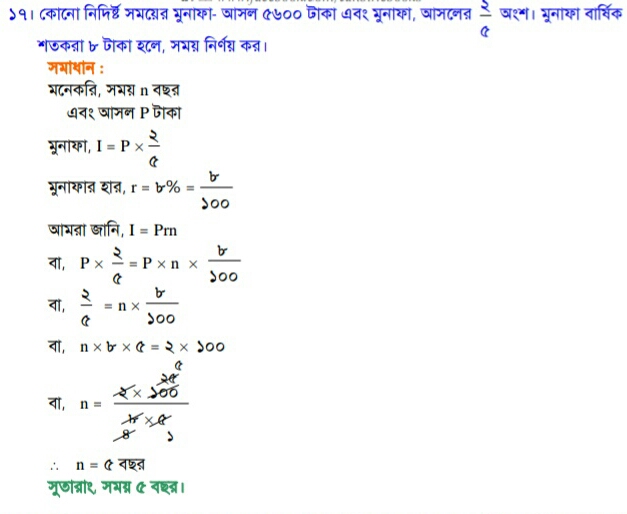 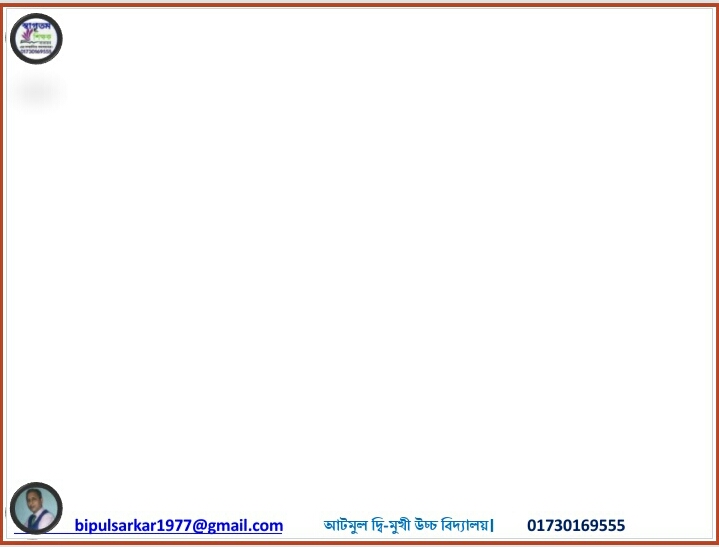 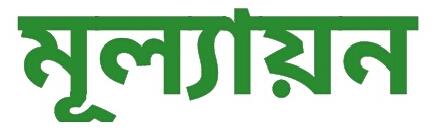 উত্তর
১) রিতা ও শোভা একত্রে একটি কাজ  X দিনে করতে পারে ।মেধা একা কাজটি Y দিনে করতে পারে ।শোভা কাজটি কত দিনে করতে পারবে ?
২৫ টাকা
২) একটি গরু  P টাকায় বিক্রয় করলে x লাভ হয় ,গরুটির ক্রয় মুল্য কতো?
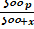 ৩) ৫ হার মুনাফায় ৫০০ টাকার ৩ বছ্ররের সরল মুনাফা কতো ?
১৫ টাকা
৪৯ টাকা
৪)  শতকরা বাষিক  ৩৫০ টাকা হার মুনাফায় ৩৫০ টাকার ৪ বছরের মুনাফা কত হবে ?
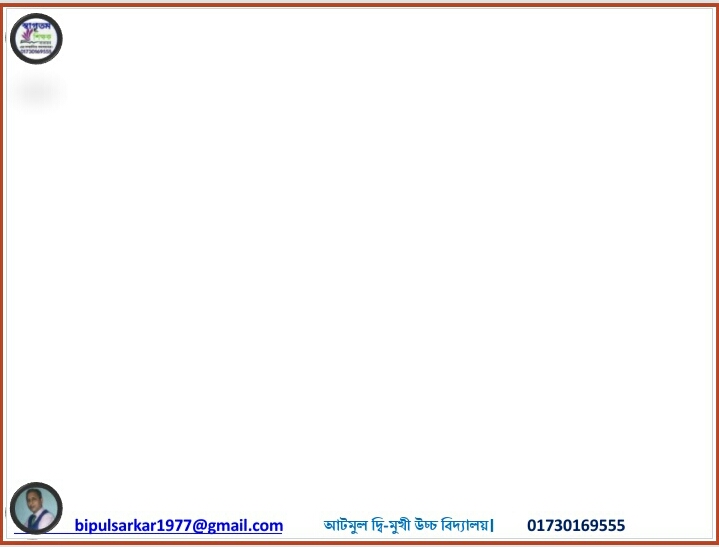 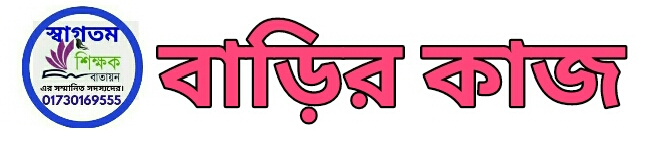 সৃজনশীল প্রশ্নঃ
১৭ নং-এর আলোকে সৃজনশীল প্রশ্নঃ
 কোনো নির্দিষ্ট সময়ের মুনাফা-আসল ৫৬০০ টাকা এবং মুনাফা ,আসলের      অংশ এবং মুনাফা বাষিক শতকরা ৮ টাকা হলে।

ক)নির্দিষ্ট সময় নির্ণয় কর? 
খ)মোট মুনাফা কত?
গ) একই হার মুনাফায় কত টাকার ৫ বছরের মুনাফা “খ” এ প্রাপ্ত মুনাফার দ্বিগুন হবে?
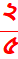 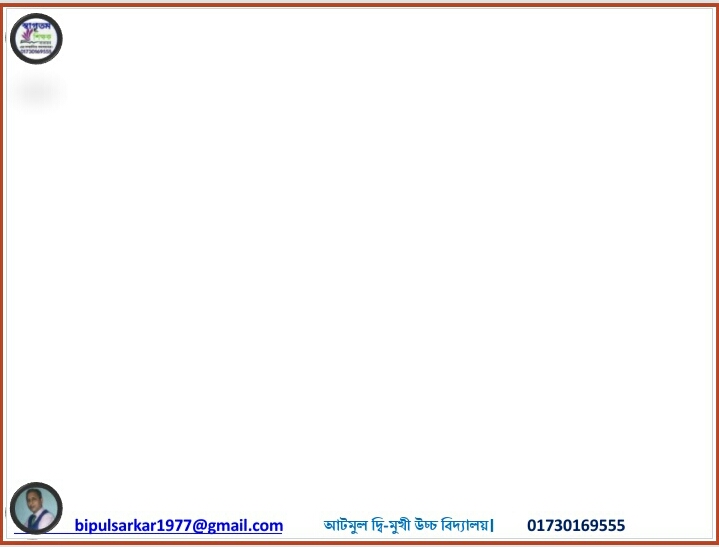 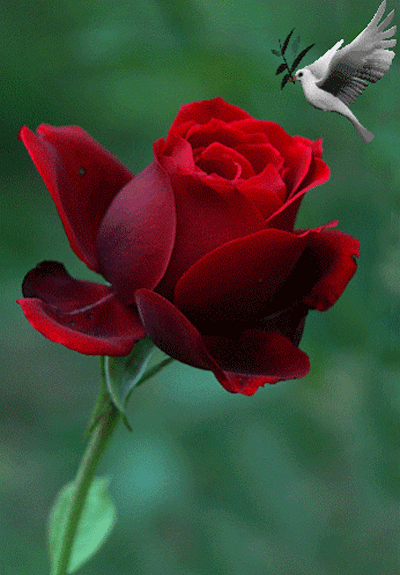 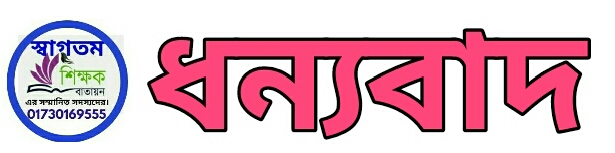 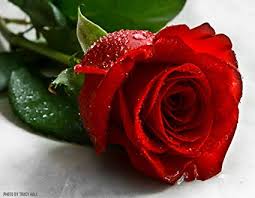 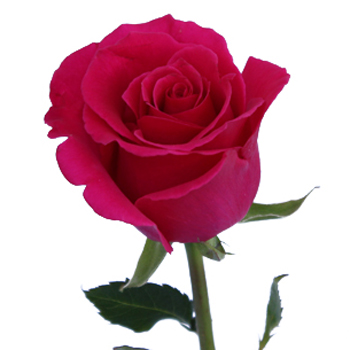 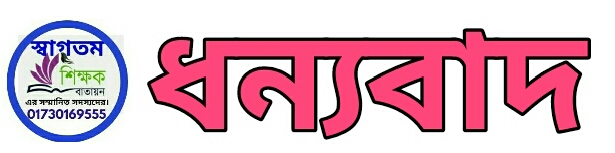